Sumatra 2004
A brief info-presentation on the Tsunami in 2004
The Background
Caused by an earthquake in the Indian Ocean (9.2 Magnitude)

Series of Tsunamis appeared throughout the coasts of Southeast Asian countries

One of the most deadly acts of nature in history
Results
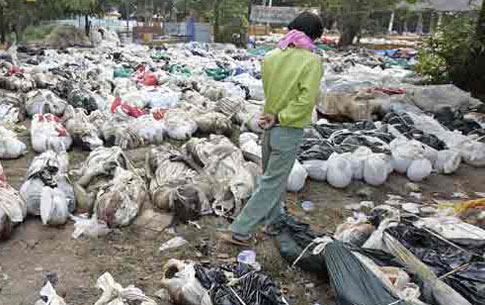 230,000 dead across 14 countries

Over 14 billion (USD) given in humanitarian aid

Entire planet vibrated as much as 1cm causing earthquakes around the world

Leveled many beach resorts and hotels

Environmental impact in reefs and rock formations